Anomalous Casimir Effect in Axion Electrodynamics
Axion Electrodynamics
Witten Effect
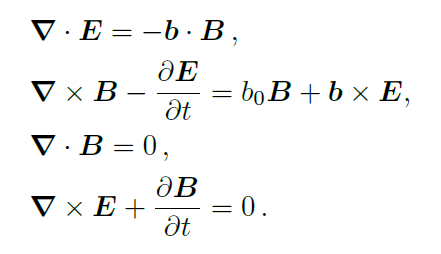 Chiral Magnetic Effect
Anomalous Hall Effect
Influence on Casimir effect?
Casimir Effect
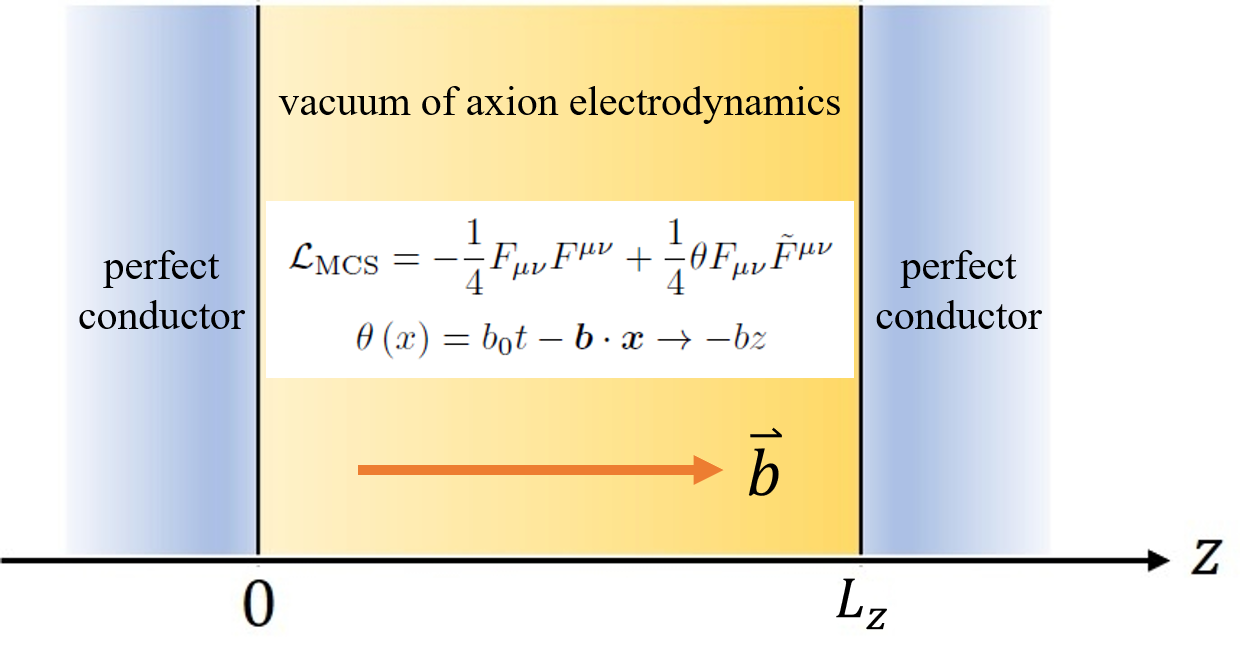 Casimir Force 
Attractive? Repulsive?
Casimir Force
Vacuum Energy
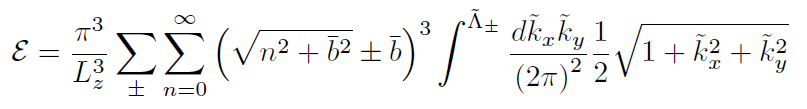 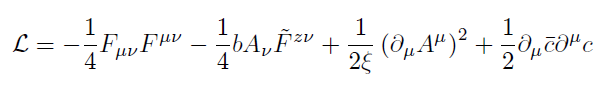 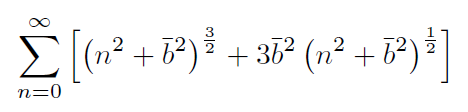 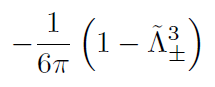 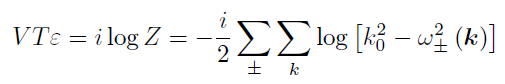 The problem reduces to the following summation:
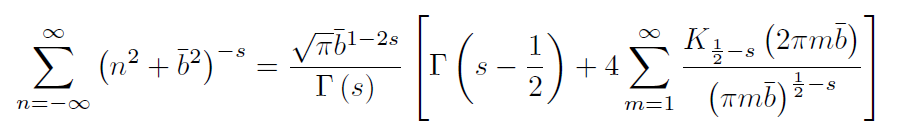 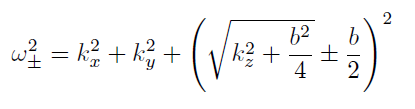 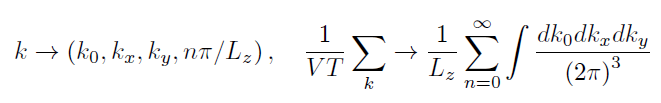 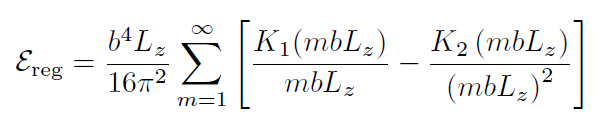 Vacuum energy per unit area (Casimir energy):
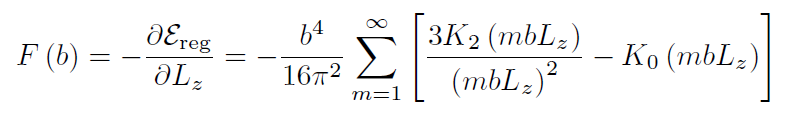 Casimir Force:
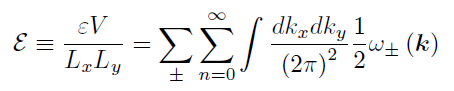 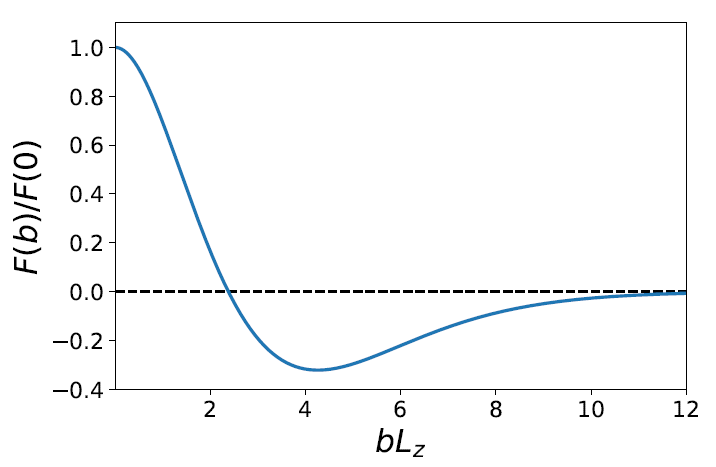 Alternative Method: Scattering Formula
Scattering formula for Casimir energy in chiral media developed by “Q.-D. Jiang and F. Wilczek, Phys. Rev. B99, 125403 (2019)”:
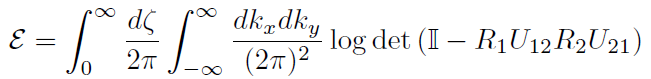 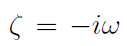 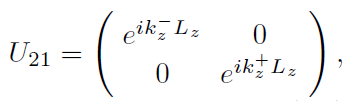 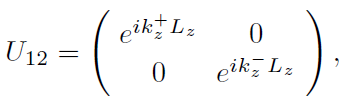 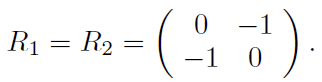 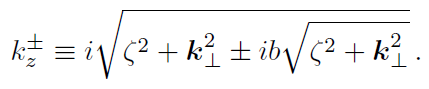 Employ our dispersion relation:
Kenji Fukushima, Shota Imaki, and Zebin Qiu, arXiv:1906.08975